Catholics ~ Priests
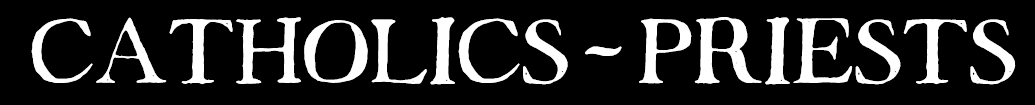 Challenge 3
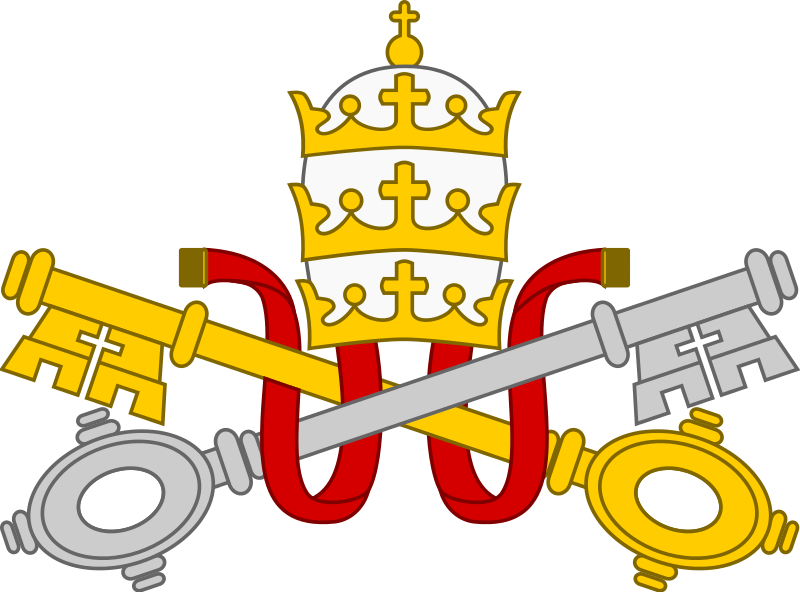 Challenge 3
Create a table: PAST & PRESENT

Make notes on the table suggesting what life might be like for a man before becoming a priest and after they have been ordained.